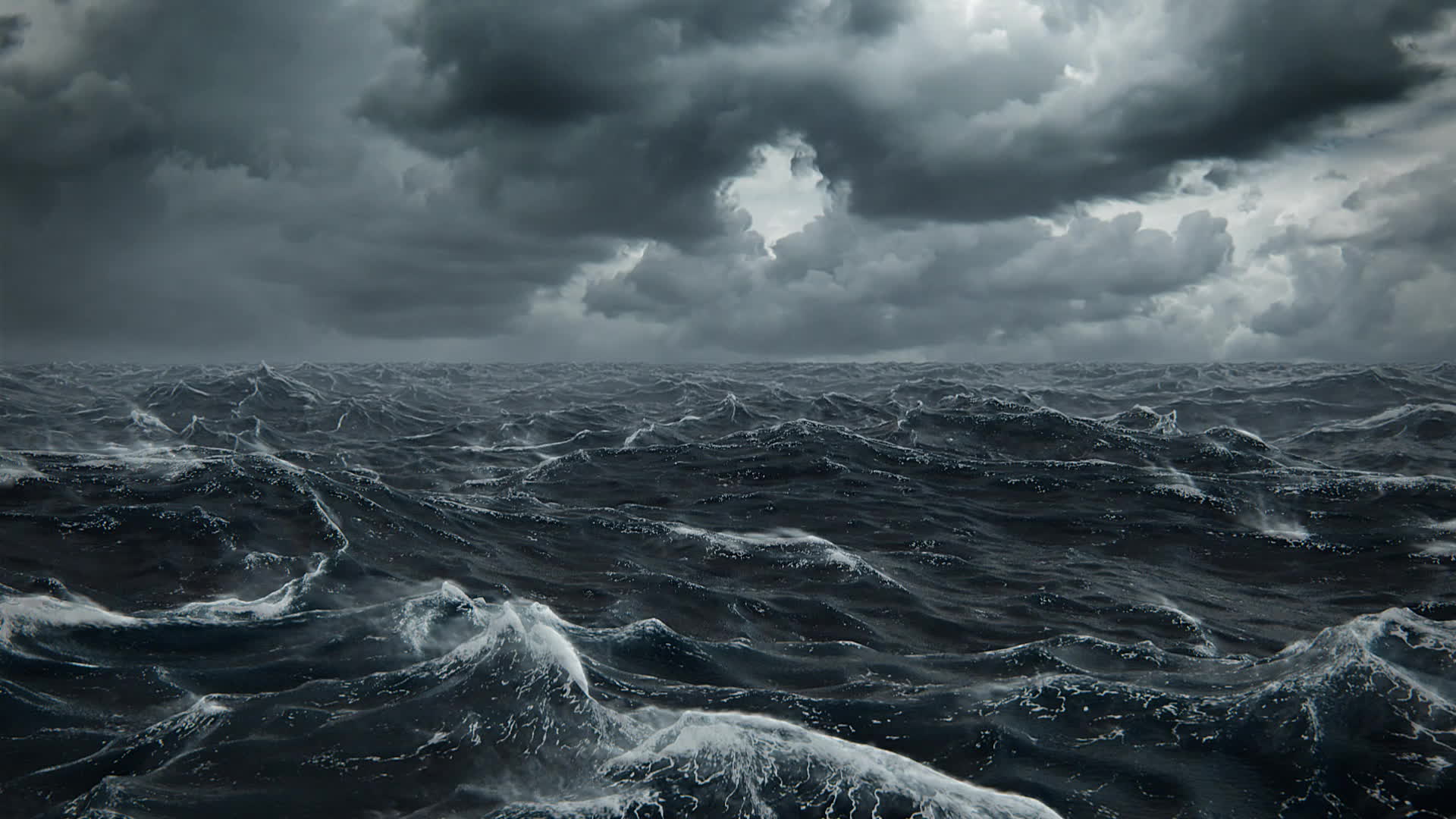 GIẢI CỨU NGƯ DÂN
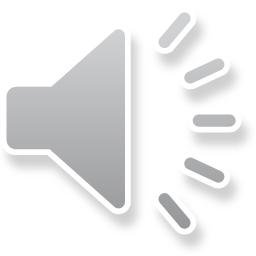 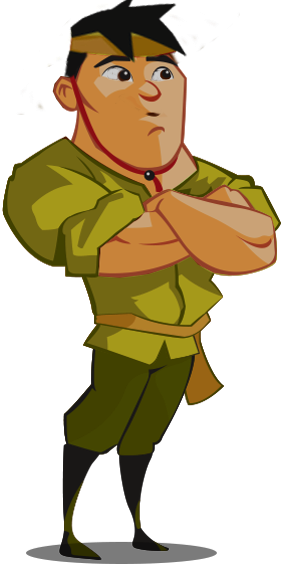 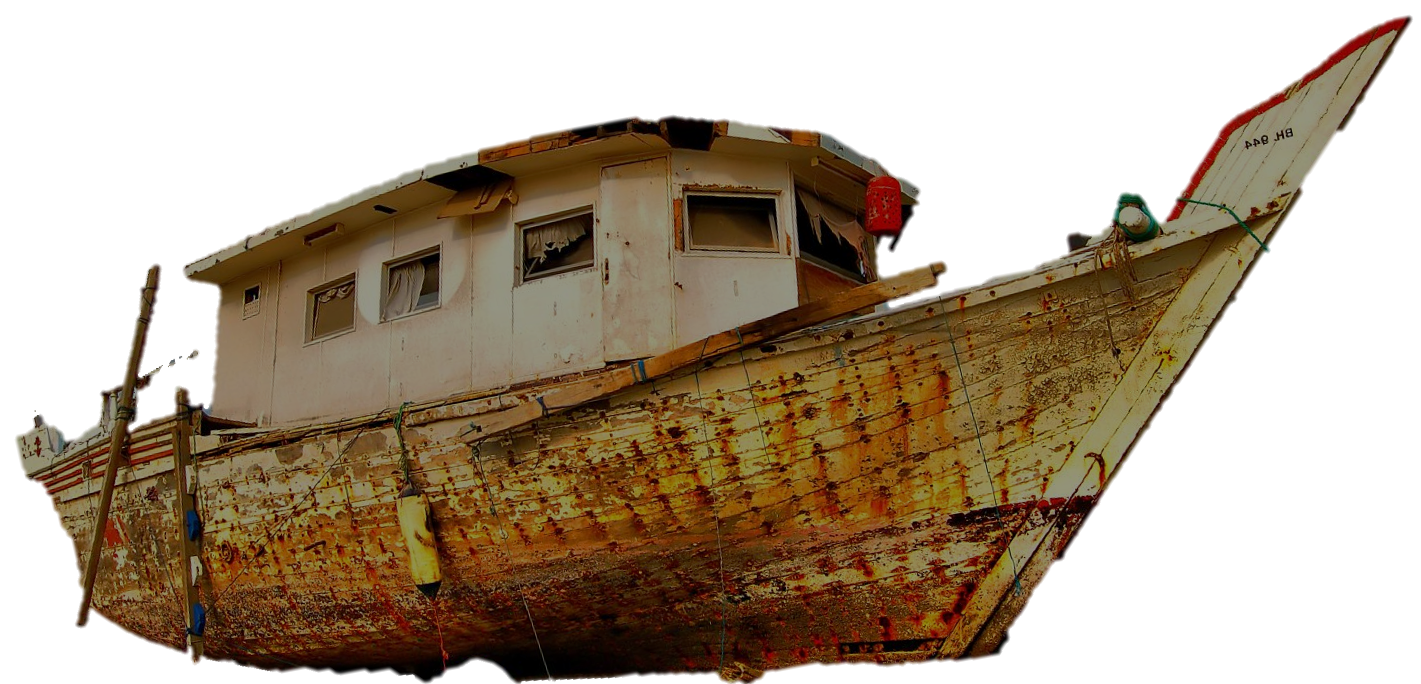 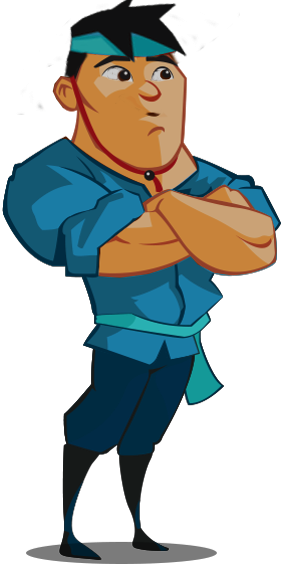 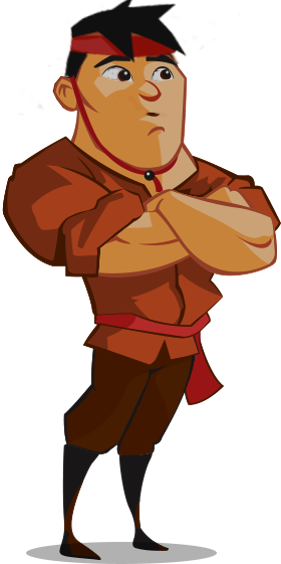 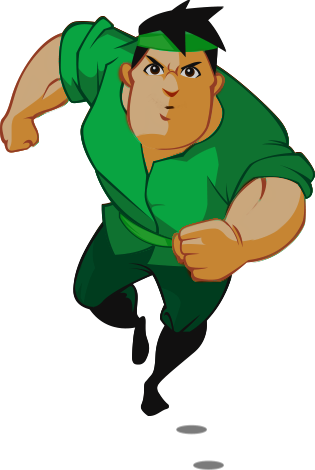 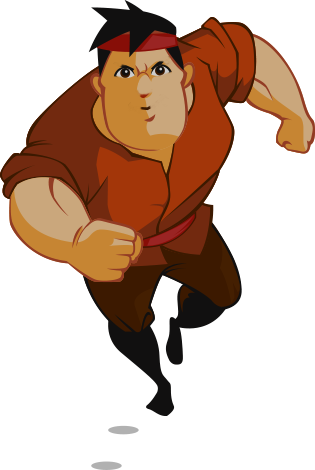 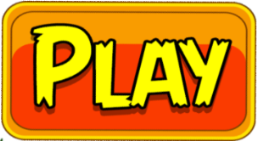 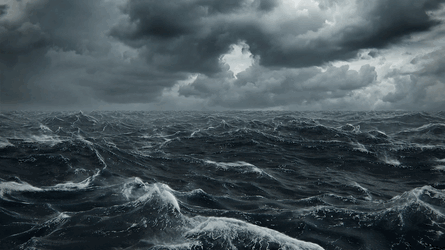 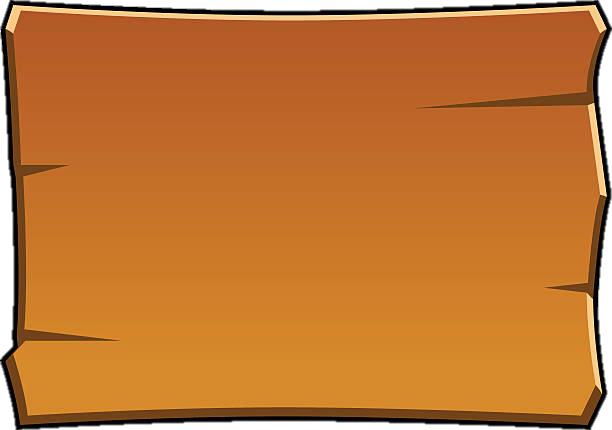 5 ngư dân đang gặp nguy hiểm giữa cơn bão.

Hãy giúp Đội cứu hộ cứu các ngư dân bằng cách trả lời đúng các câu hỏi.
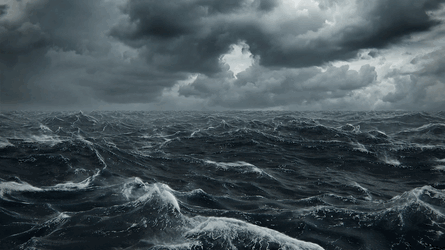 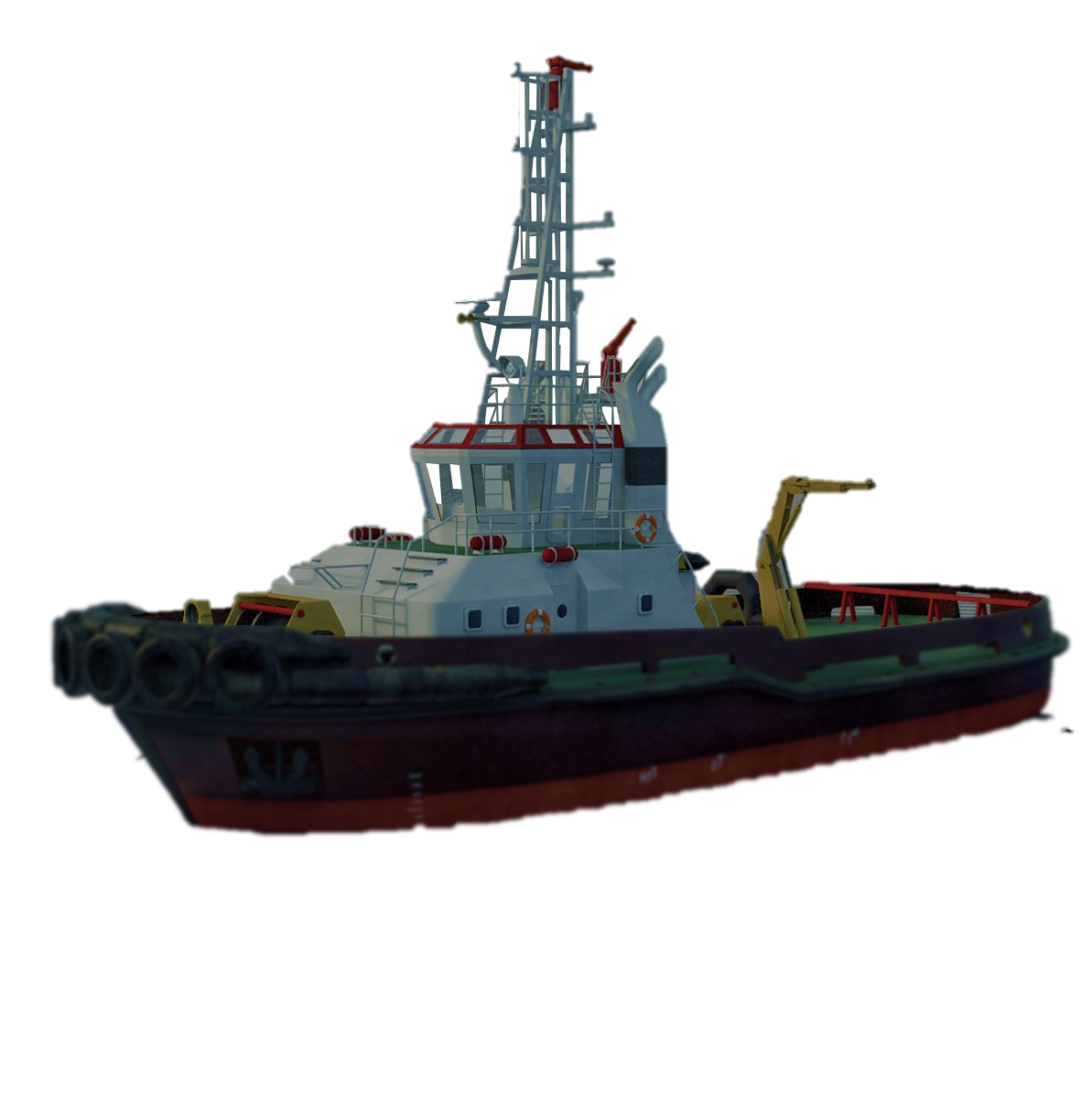 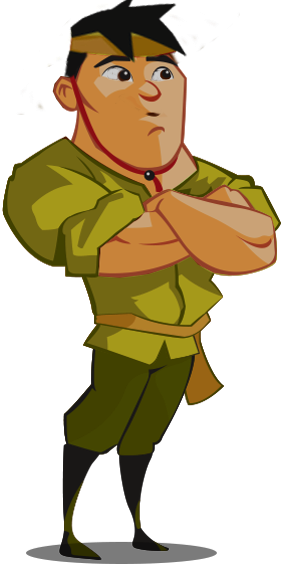 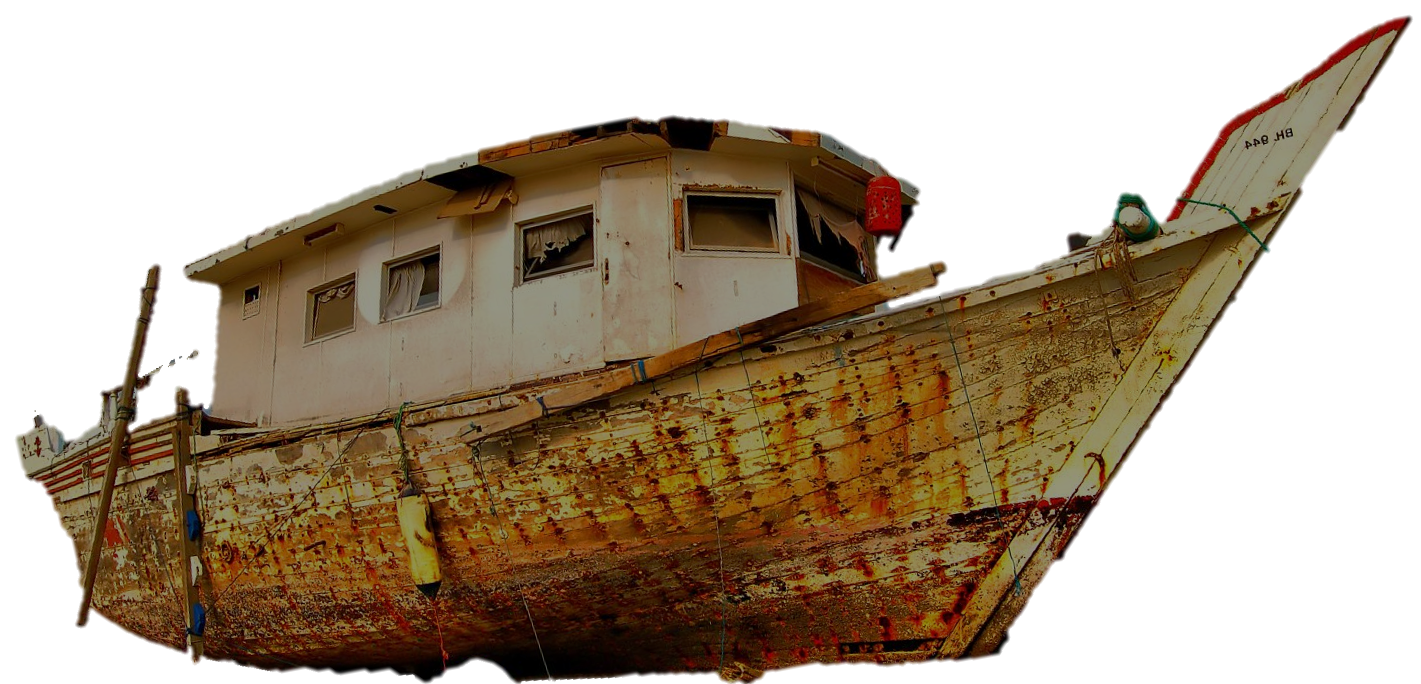 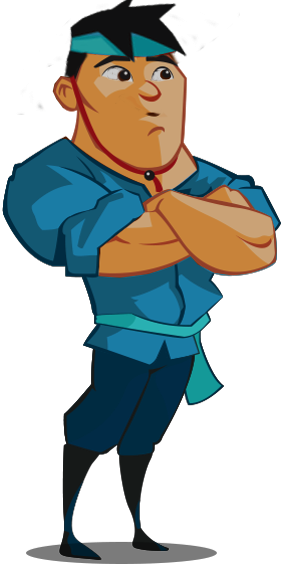 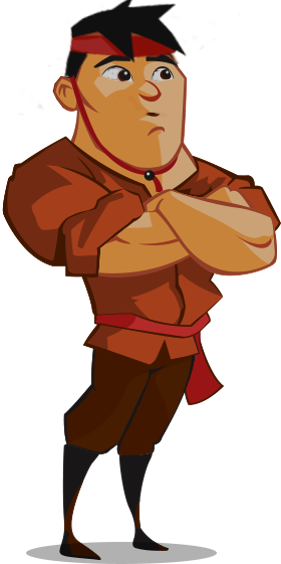 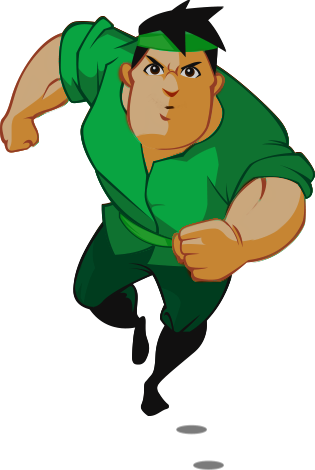 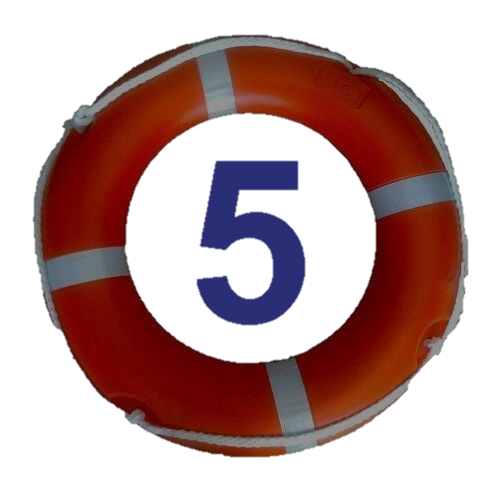 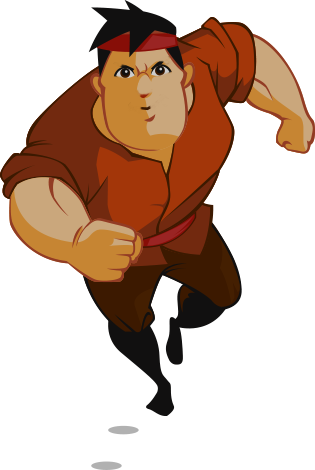 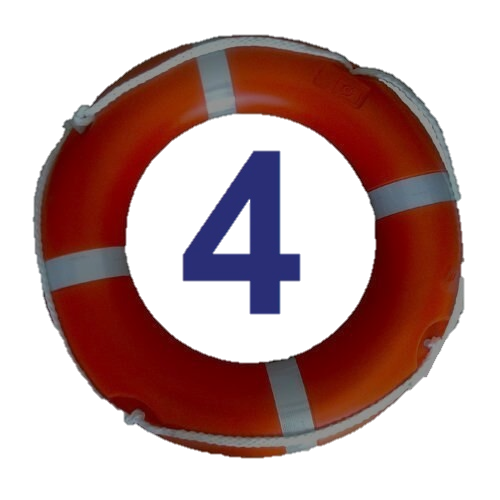 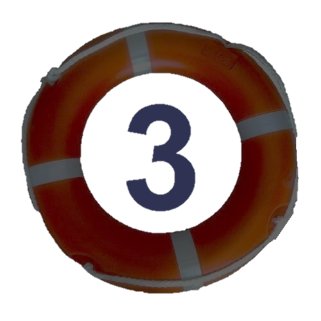 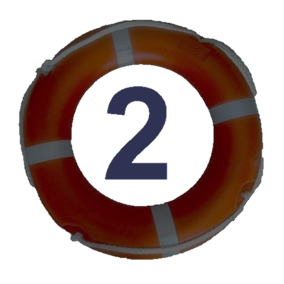 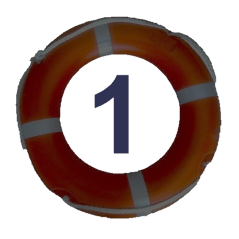 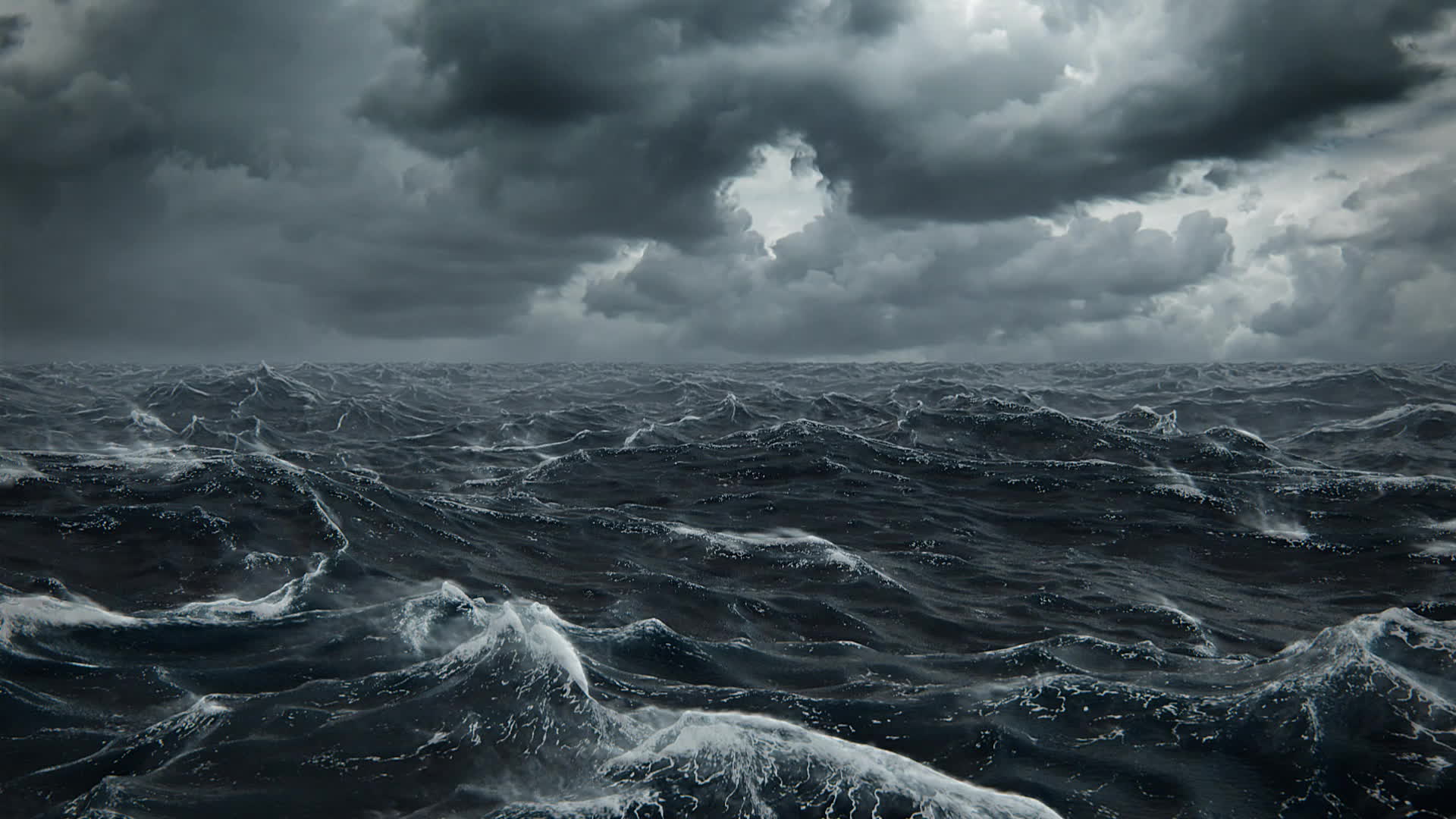 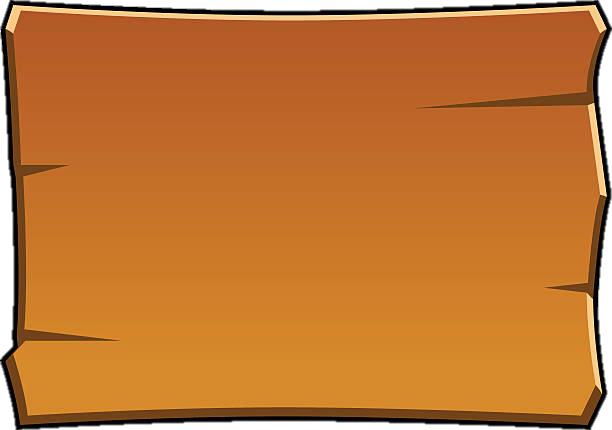 Thầy cô điền câu hỏi tại đây
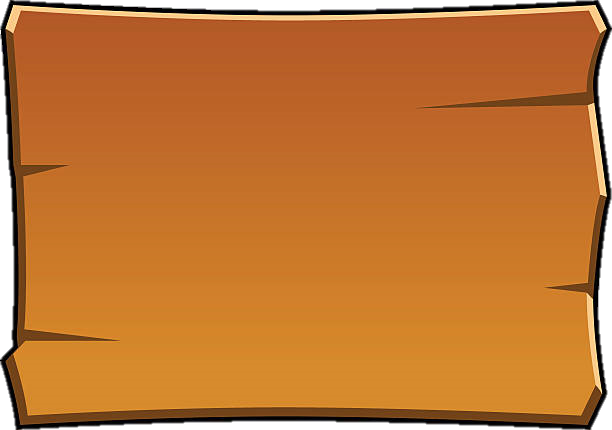 Đáp án
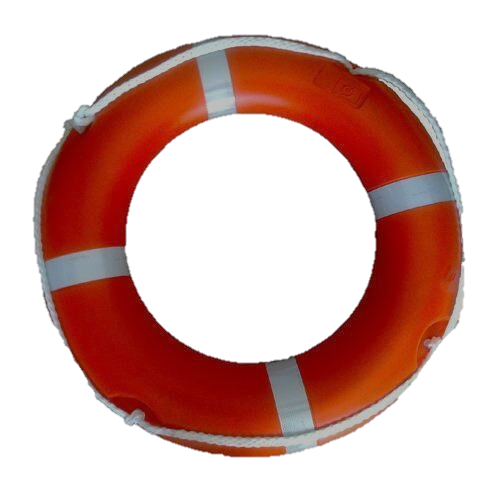 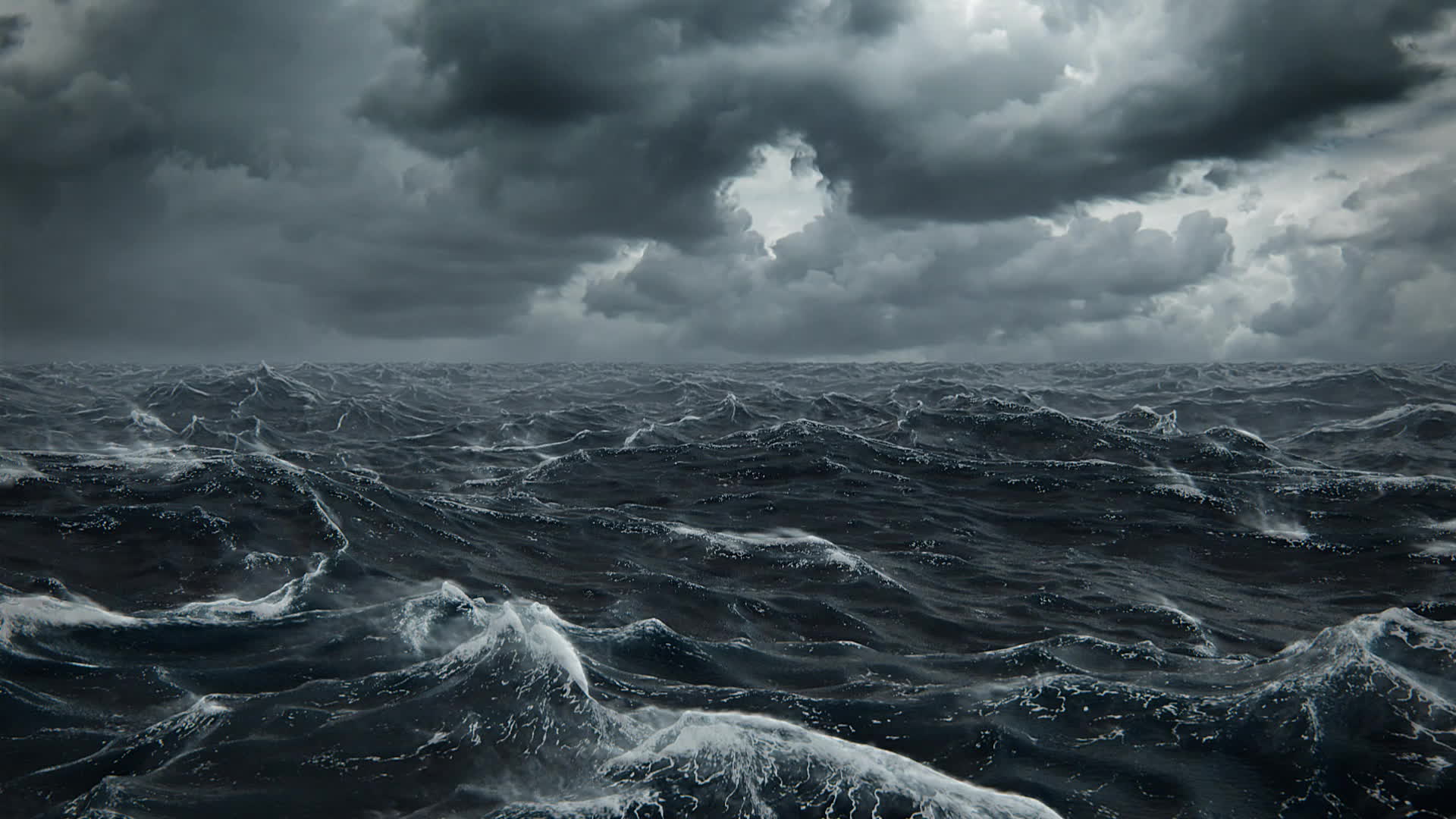 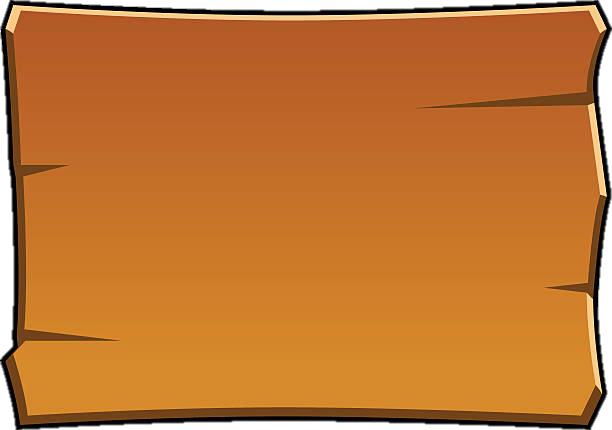 Thầy cô điền câu hỏi tại đây
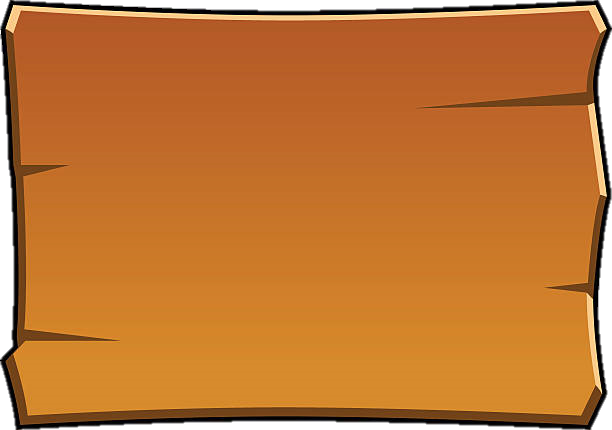 Đáp án
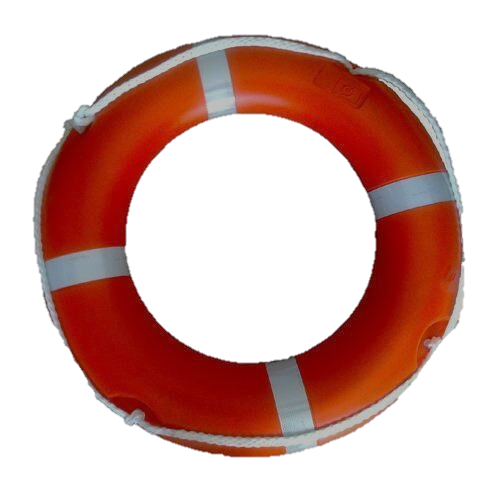 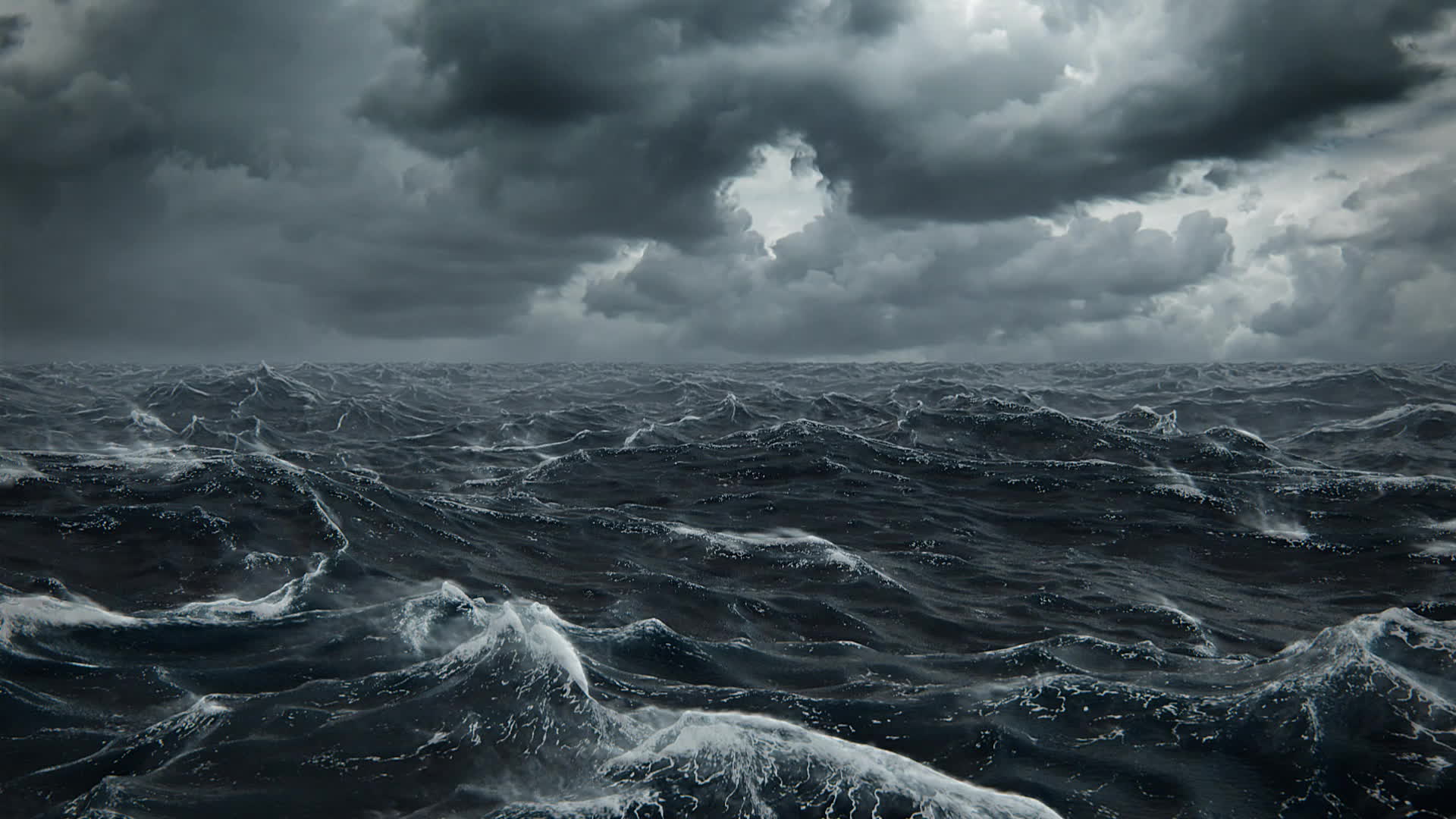 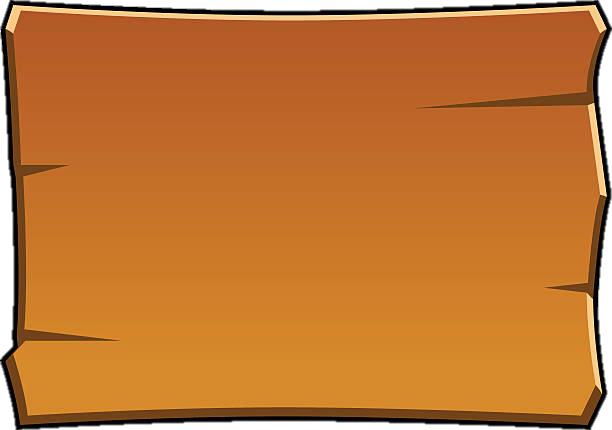 Thầy cô điền câu hỏi tại đây
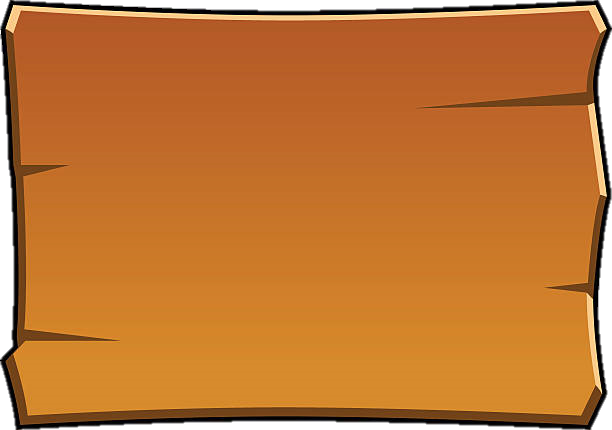 Đáp án
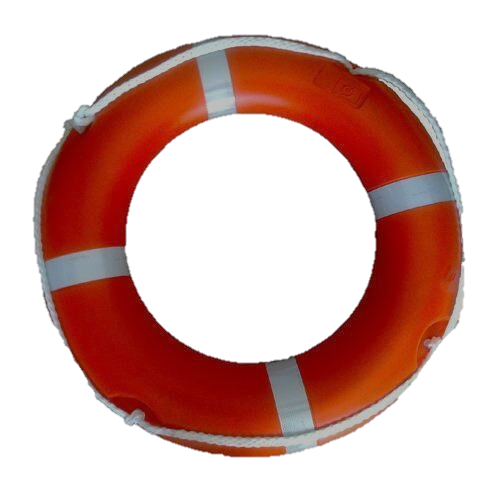 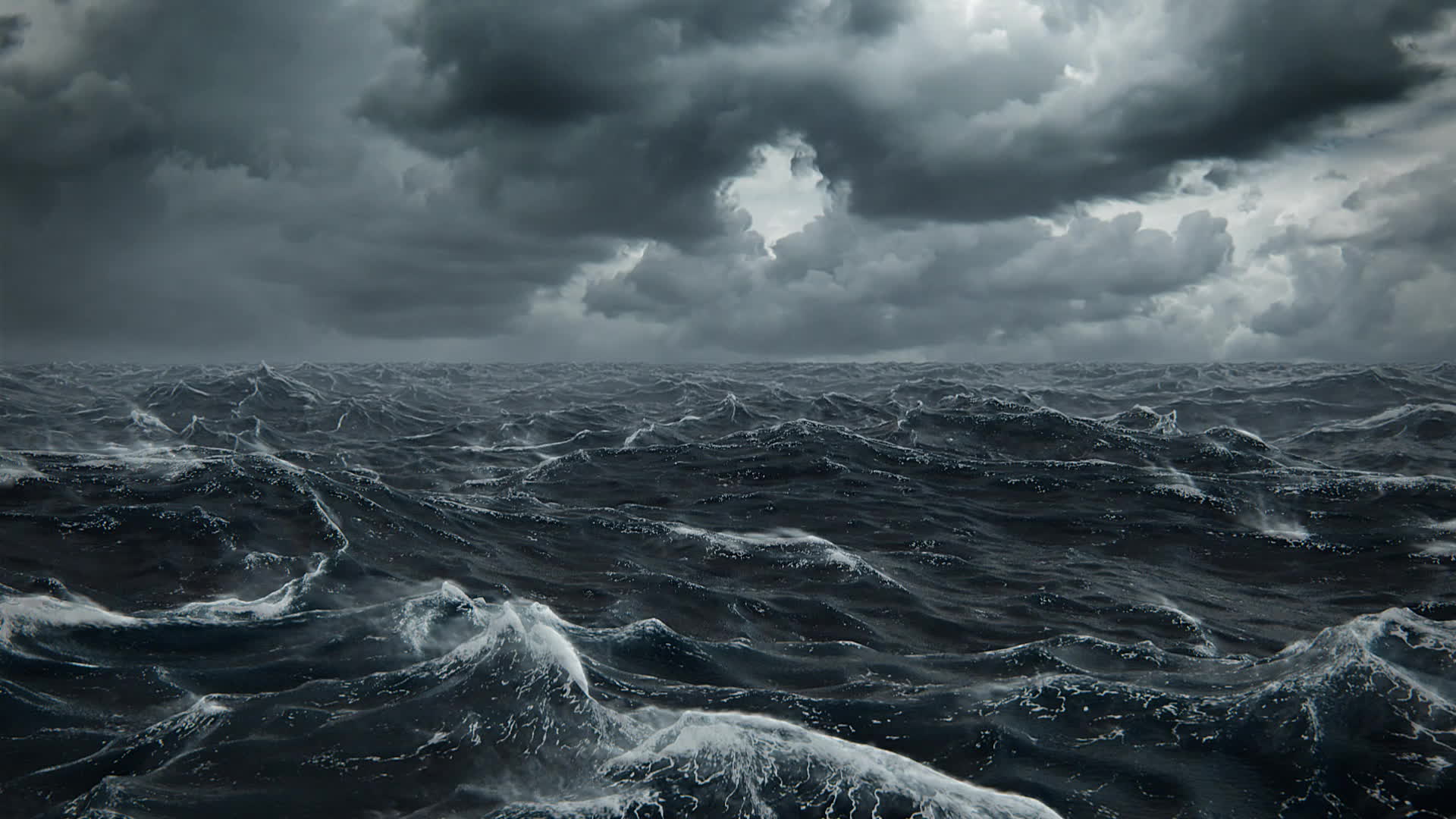 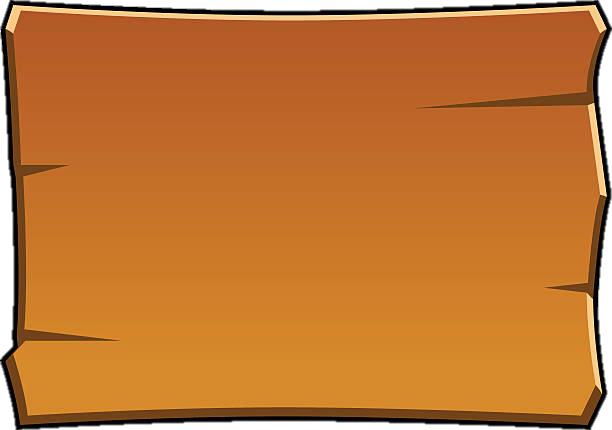 Thầy cô điền câu hỏi tại đây
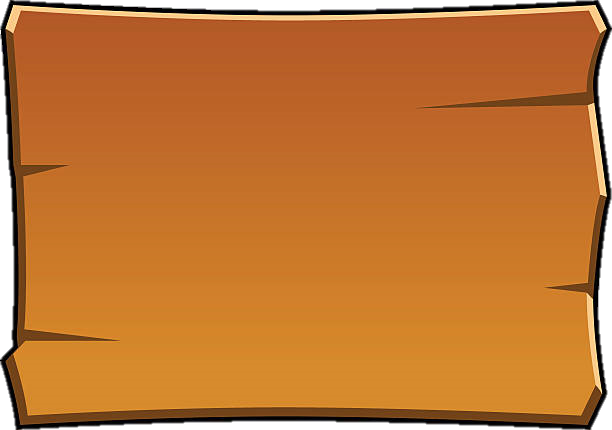 Đáp án
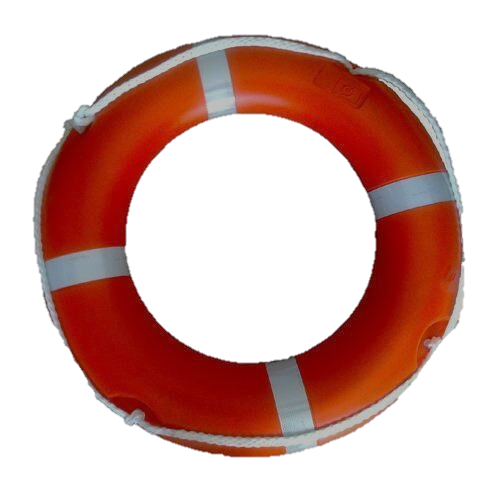 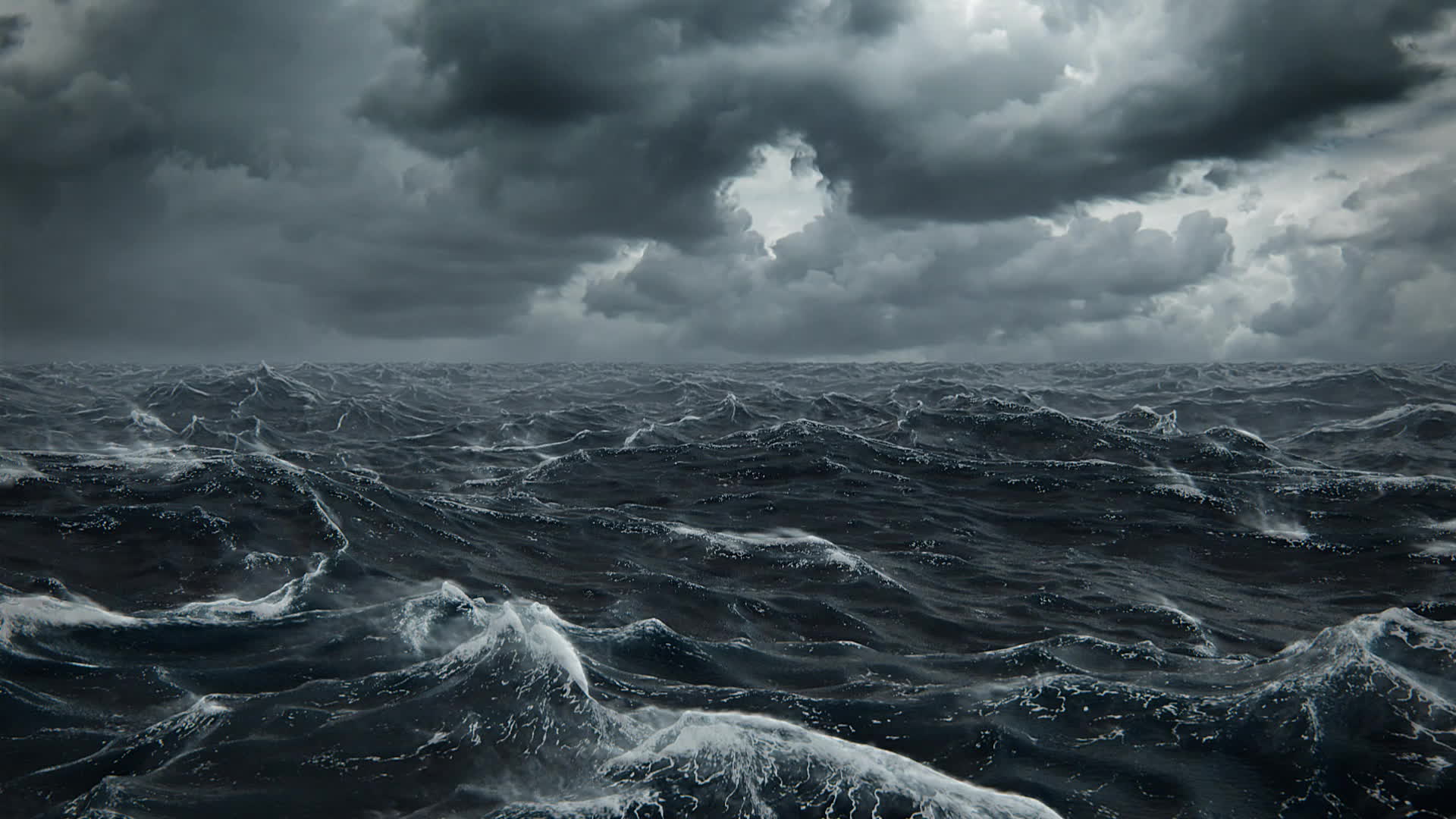 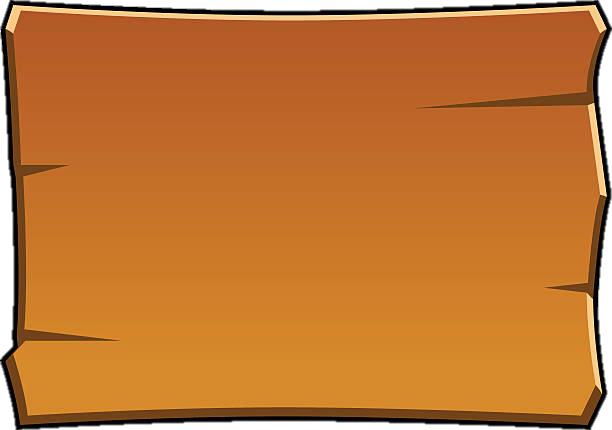 Thầy cô điền câu hỏi tại đây
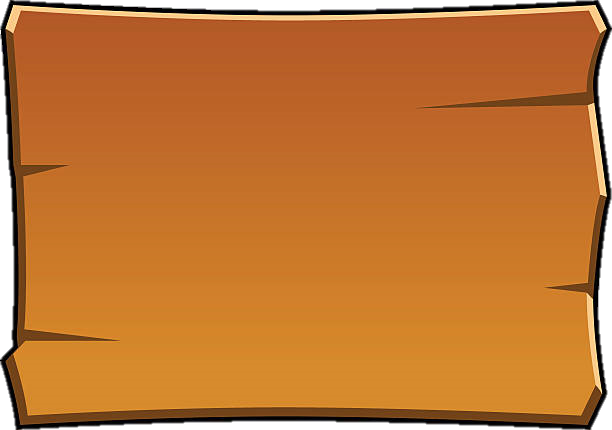 Đáp án
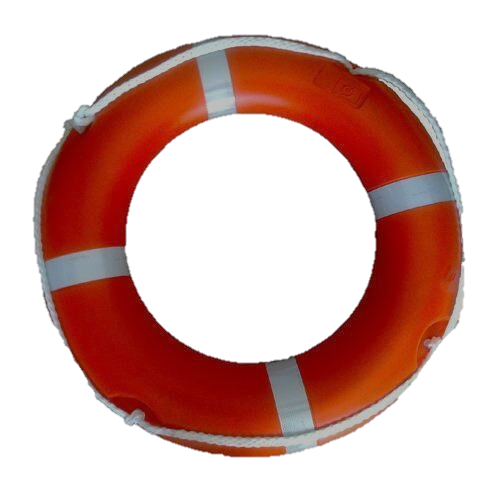